Genetic diversity in space and time, an insurance vs climate change
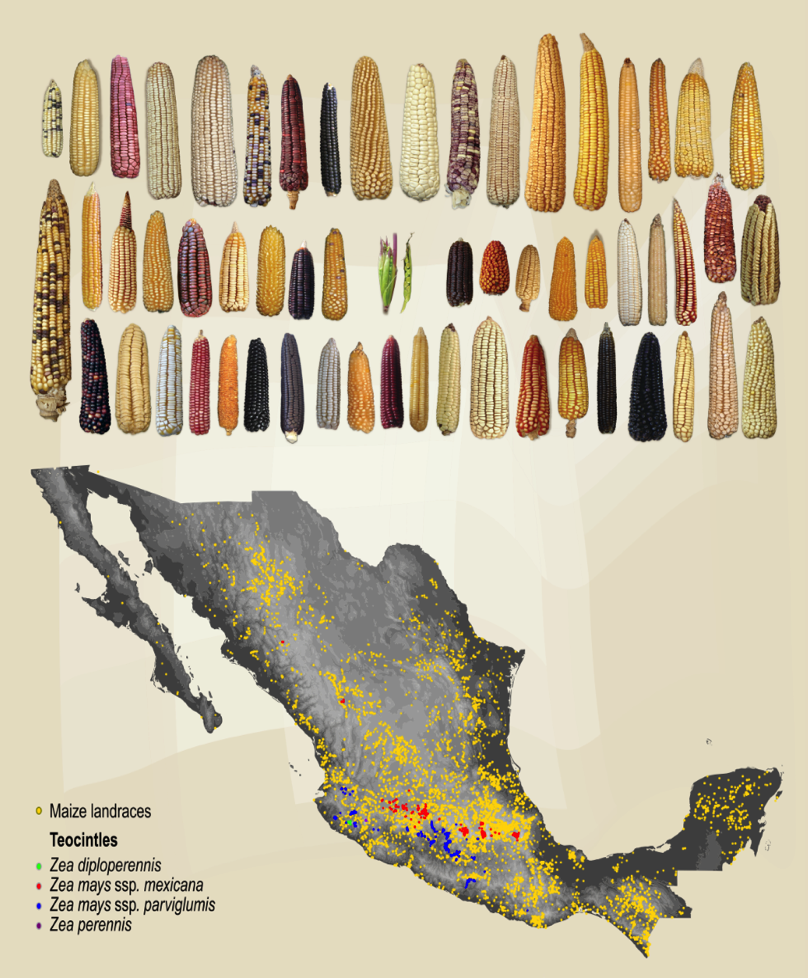 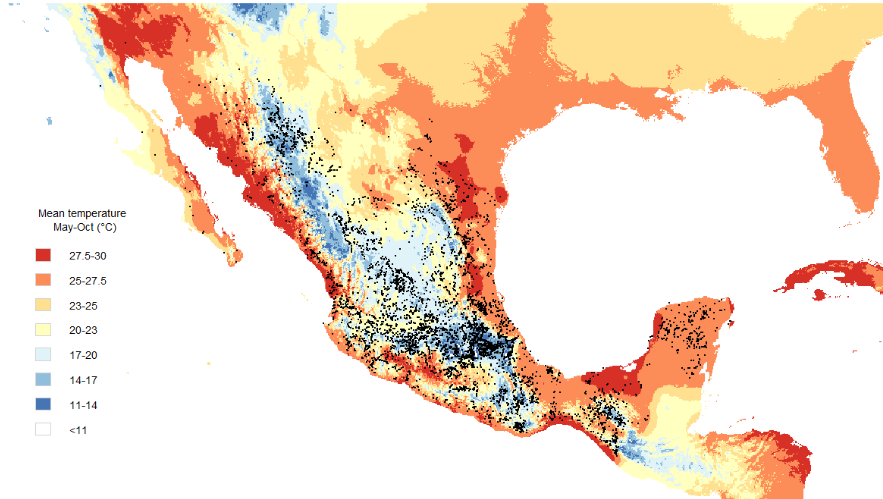 Mauricio Bellon

Alejandro Ponce

Francisca Acevedo

Daniel Ortíz

Nancy Arizpe

José Sarukhán
Alicia Mastretta-Yanes
@AliciaMstt
amastretta@conabio.gob.mx
01 November 2017
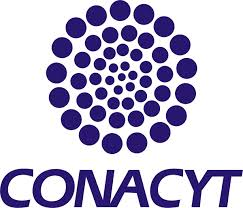 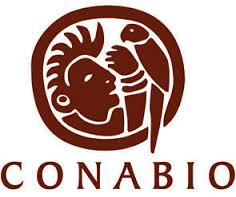 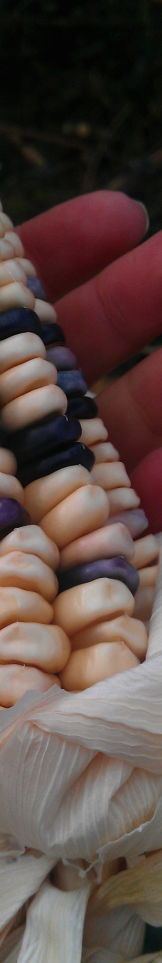 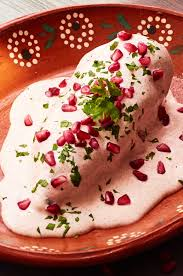 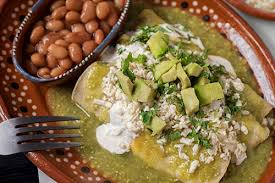 You don’t look Mexican
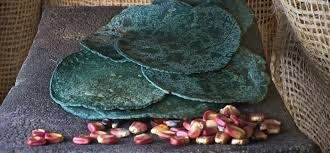 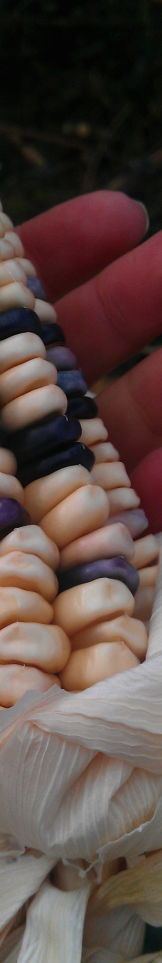 Mexico is one of the places that invented agriculture and (therefore) crops
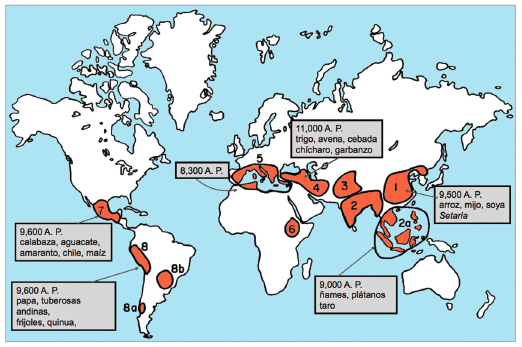 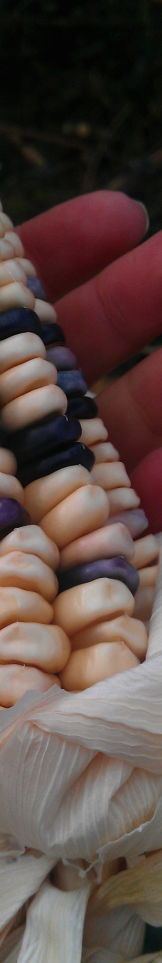 Mexico is center of origin and genetic diversity of many crops
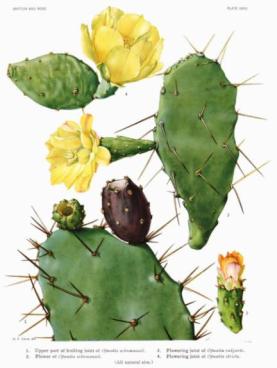 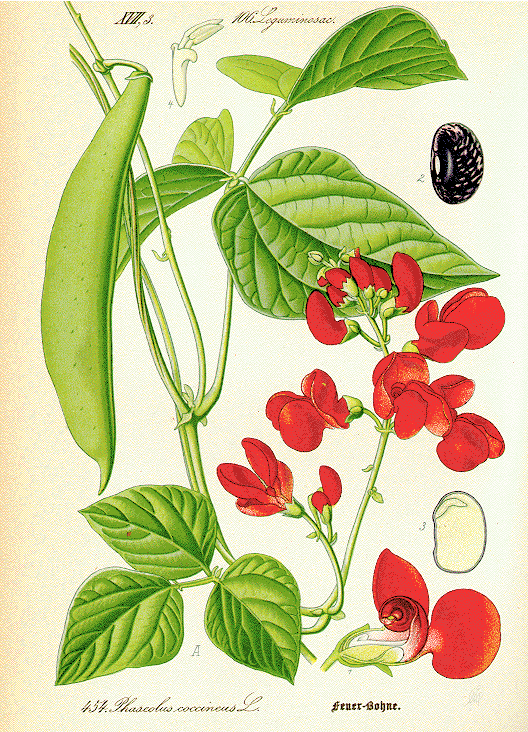 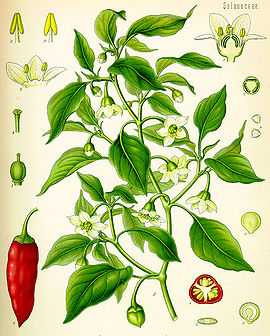 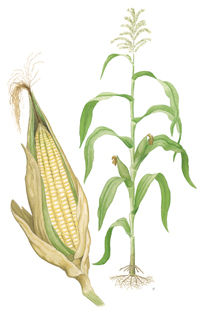 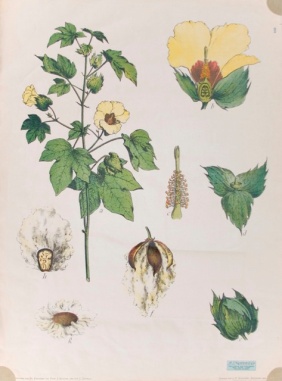 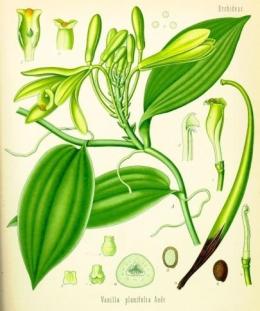 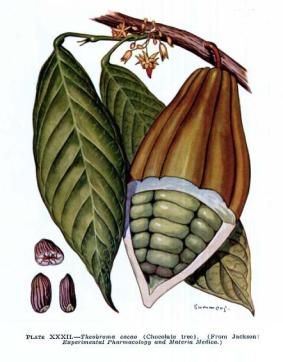 Maize, bean, cotton, squashes/pumpkin, chilis, vainilla, cacao, nopales, chayote, green tomato, agave, avocado, …
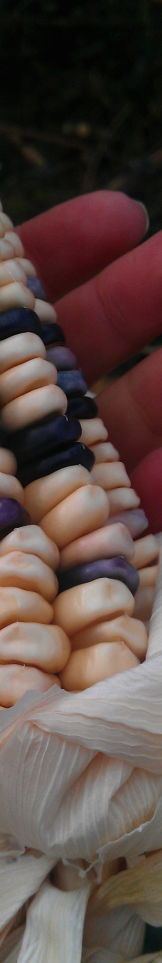 This talk
Genetics of domesticated plants 
Genomic (Big) data
Statistic and computational tools
Tools that we (biologist) I use and you made

… So maybe something I know more about
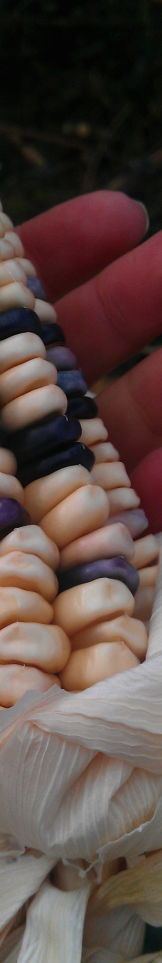 This talk
Food
for thought
Crop genetic diversity as an outcome of domestication
Mapping the extent of Mx campesino agriculture
Implications:
Insurance like things and economics
Conservation genetics and the math we need for that
Creative ways to predict and use genetic div.
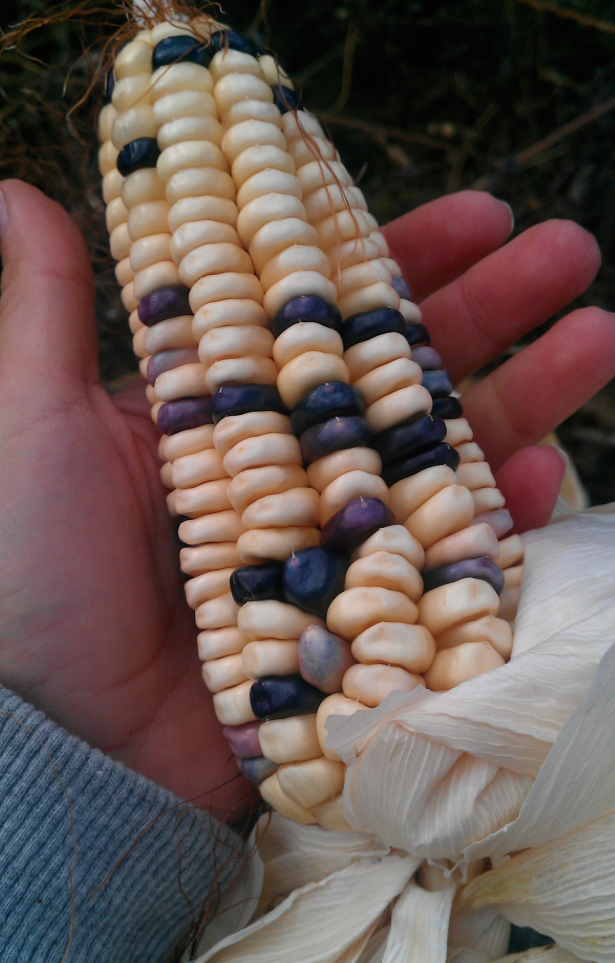 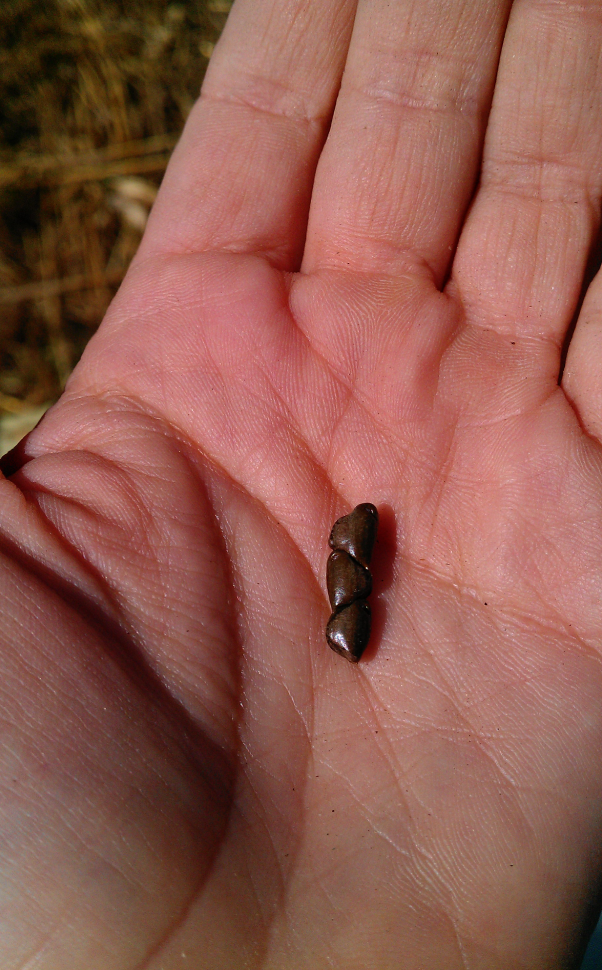 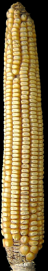 35 cm
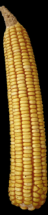 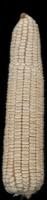 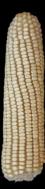 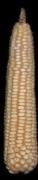 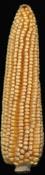 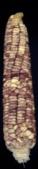 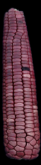 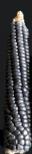 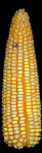 I. Crop genetic diversity as an outcome of domestication
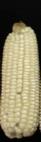 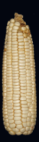 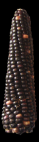 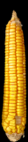 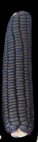 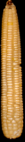 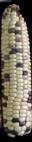 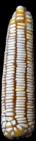 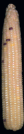 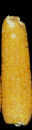 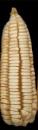 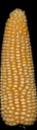 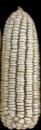 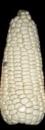 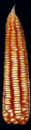 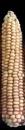 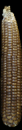 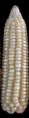 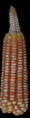 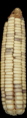 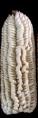 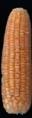 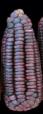 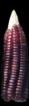 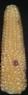 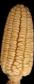 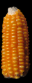 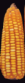 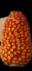 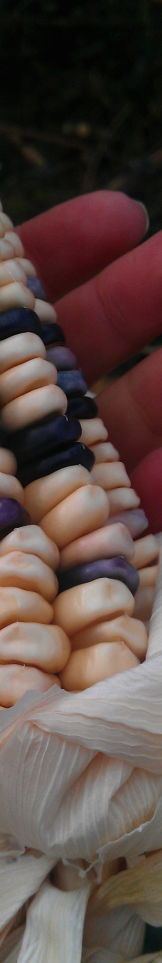 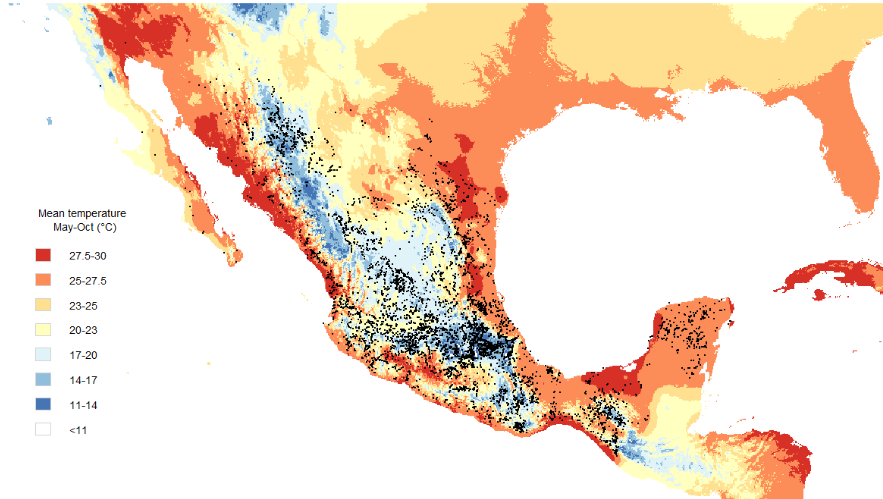 But domestication also exposes crops to new environments where natural selection still occurs
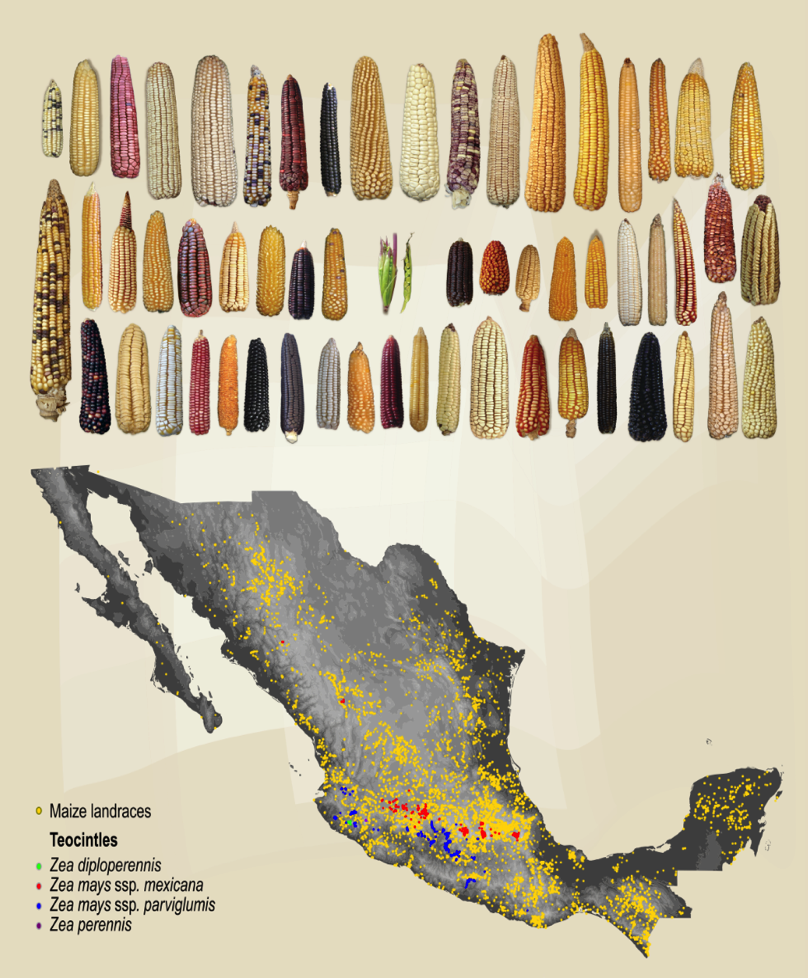 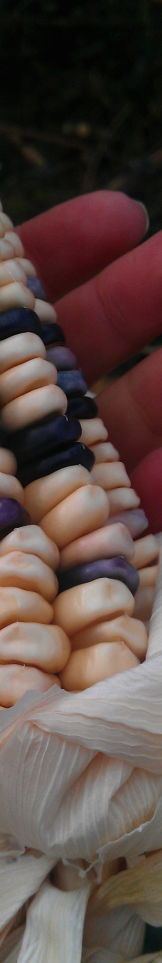 Domestication bottlenecks
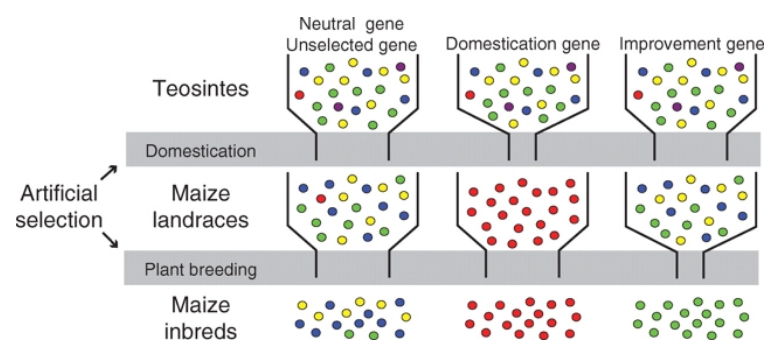 Artificial 
selection
Genetic drift
Different selected loci
Hn+1=(1-1/2Ne)Hn
Yamasaki et al (2005) Ann Bot
Evolution continues
        intensive                          campesino agriculture
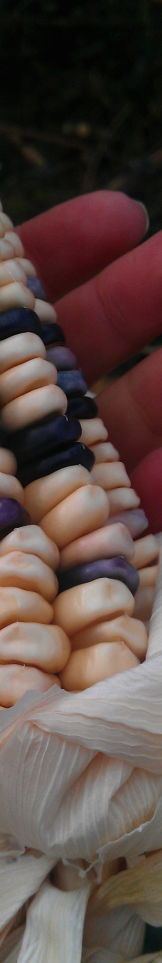 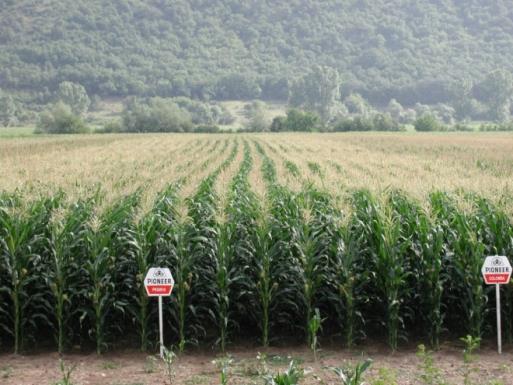 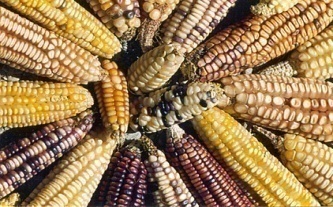 Campesino smallholders
Producing seed
Local adaptation
Seleciton in Million of sites
Low inputs, marginal environments
Large genetic diversity within fields
Extensive land owners
Buying seed
Wide adaptation
Selection in few sites
Inputs to make environment suitable
Genetically homogenous fields
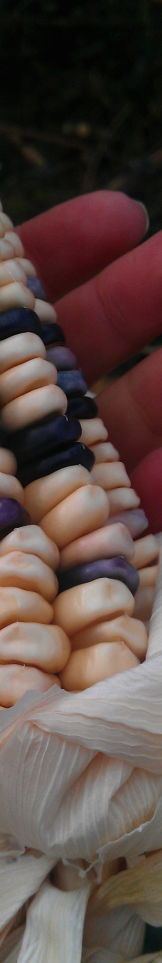 II. Mapping the extent of Mx campesino agriculture
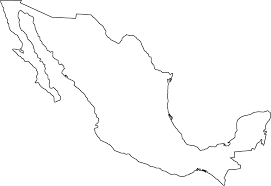 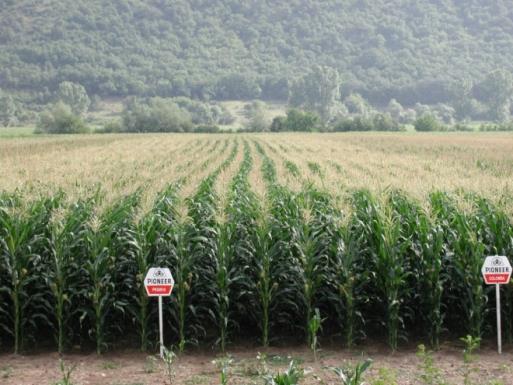 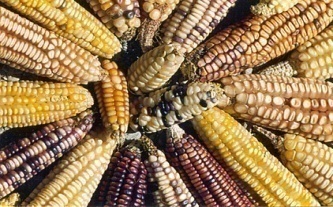 ?
Couple different National level data sets

Average yield for rainfed maize by municipality (SIAP, 2003-2015)
Planted area with subsidies (PROCAMPO, 2010)
Landraces sampling lat-long (CONABIO)
Agriculture land use map (INEGI, CONABIO*)
Temp, precipitation, slope, altitude
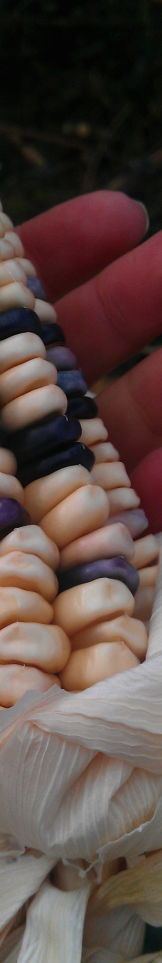 Maize campesino agriculture occurs in 
4.68 million ha
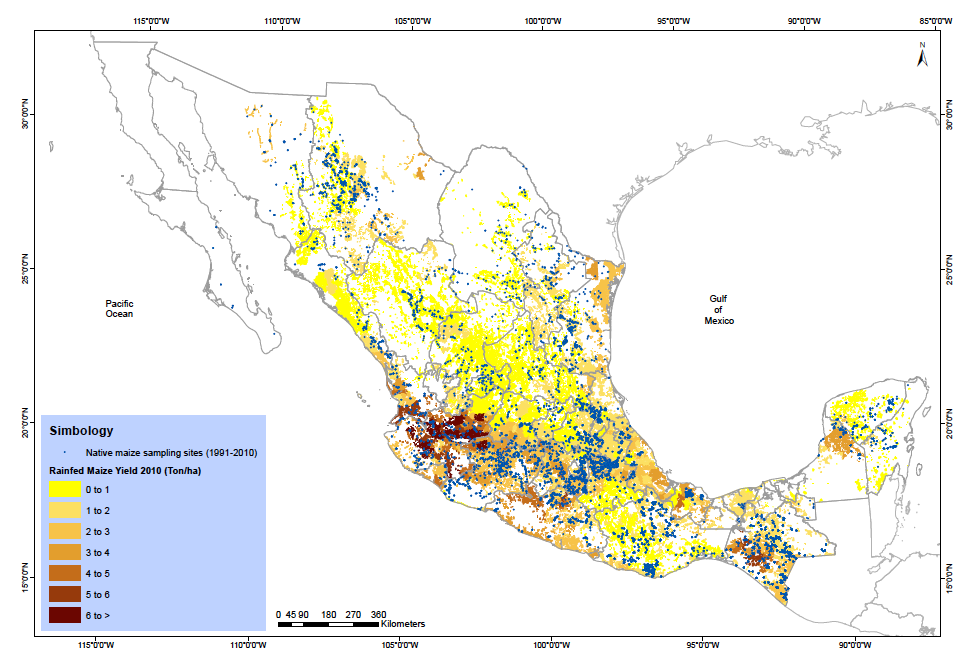 Bellon, Mastretta-Yanes et al. (under review)
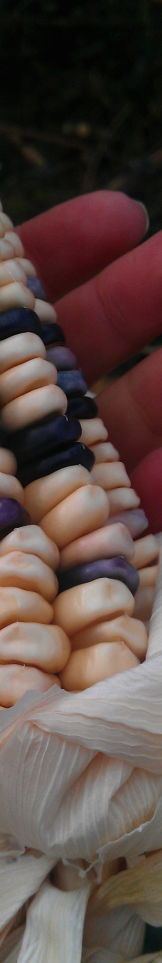 and in a wide range of environmental conditions
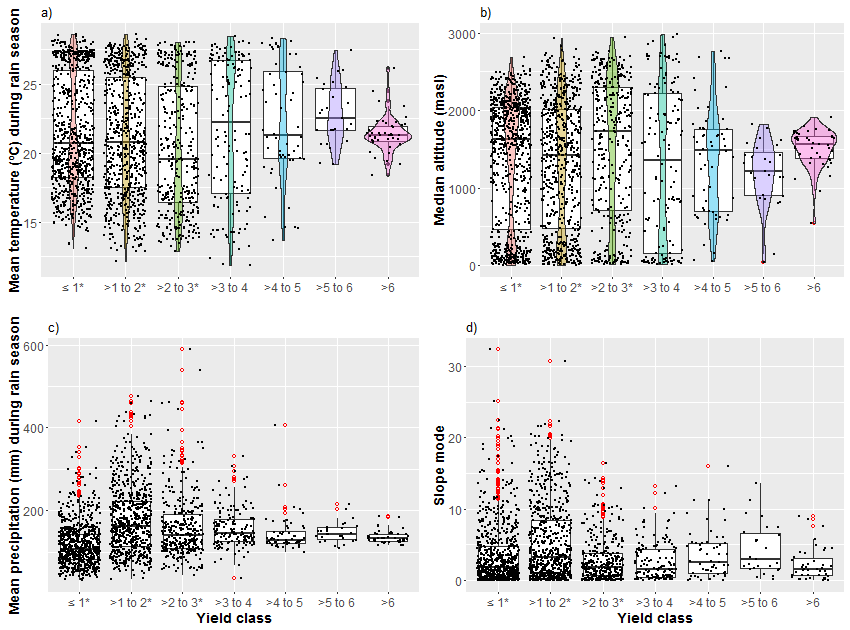 Bellon, Mastretta-Yanes et al. (under review)
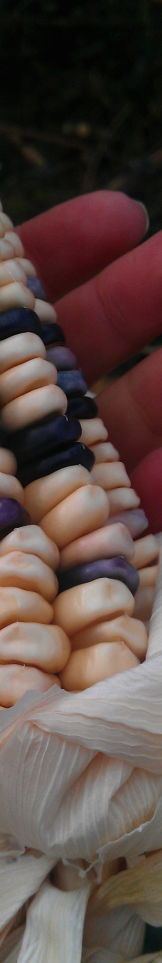 Landraces perform better than hybrids in marginal environments
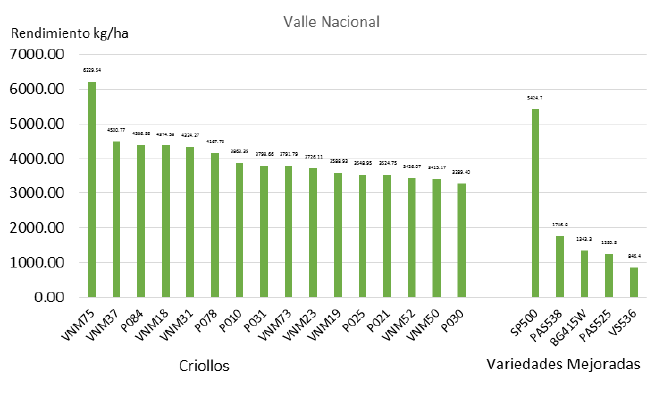 Aragon (2016) Reporte AccPROMAC CONABIO
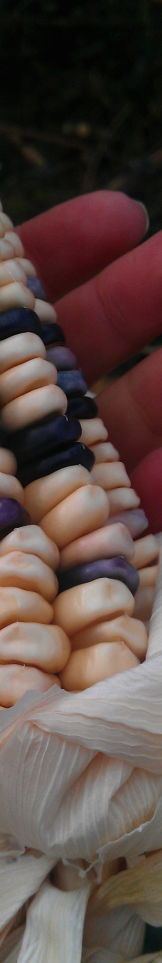 III. Implications of the extent and scope of campesino maize production
Evolutionary services

 Population genetics models to inform conservation genetics

 Predicting where variation is, would be, and where would it be useful
Bellon, Mastretta-Yanes et al. (under review)
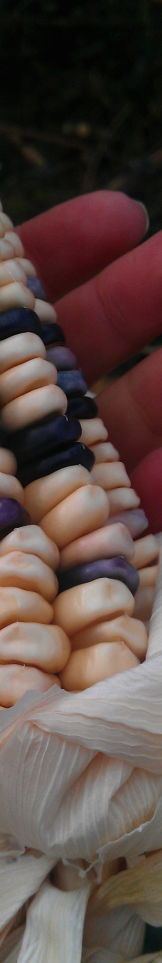 a) Evolutionary services: conservation of genetic diversity
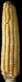 30,000 genetically different plants per ha
Ne 
mother ears
4.68 Millones ha
35 cm
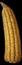 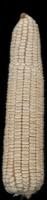 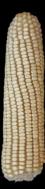 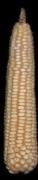 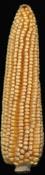 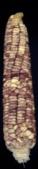 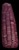 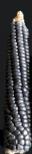 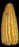 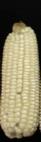 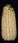 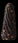 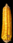 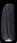 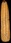 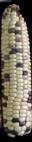 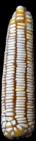 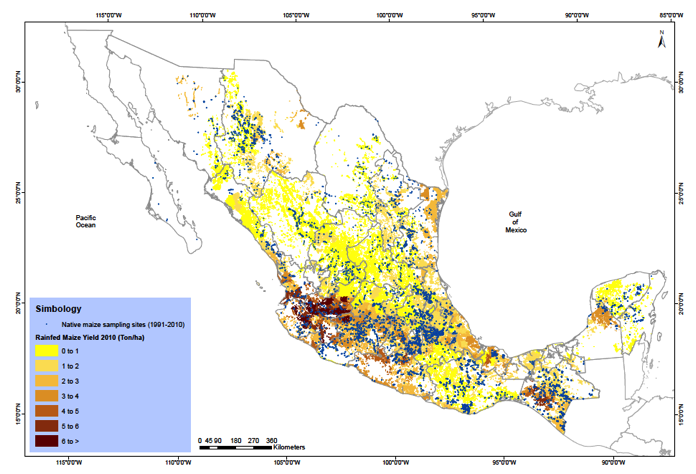 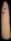 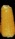 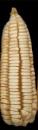 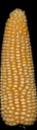 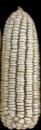 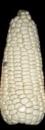 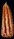 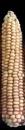 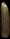 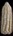 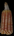 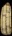 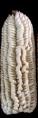 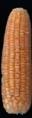 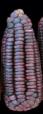 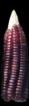 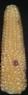 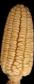 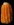 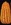 Hn+1=(1-1/2Ne)Hn
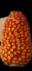 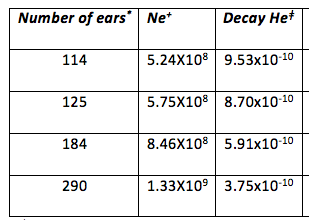 Bellon, Mastretta et al. (under review)
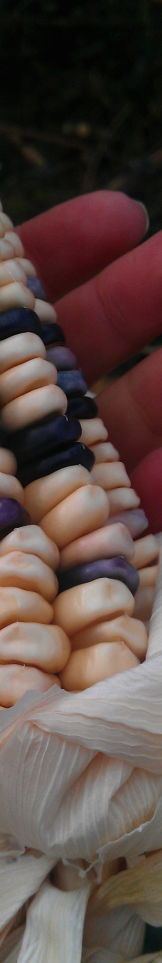 a) Evolutionary services: generation of new diversity
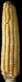 30,000 genetically different plants per ha
Ne 
mother ears
4.68 Millones ha
35 cm
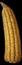 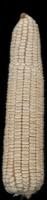 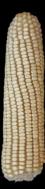 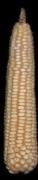 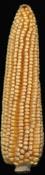 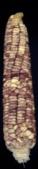 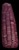 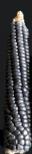 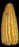 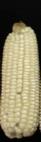 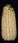 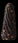 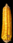 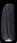 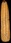 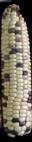 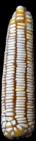 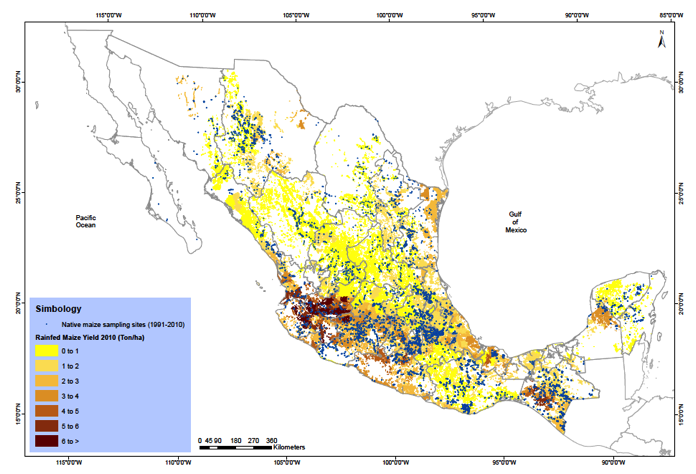 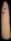 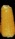 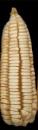 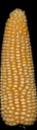 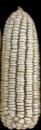 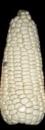 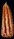 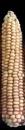 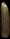 New mutations= ų2Ne
In coding regions = ų2Ne * 0.02 * 2700  Mb
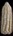 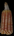 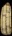 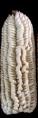 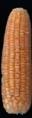 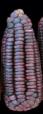 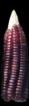 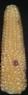 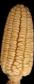 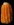 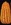 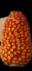 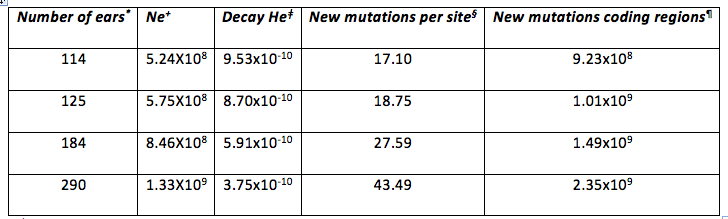 each cropping cycle
Bellon, Mastretta et al. (under review)
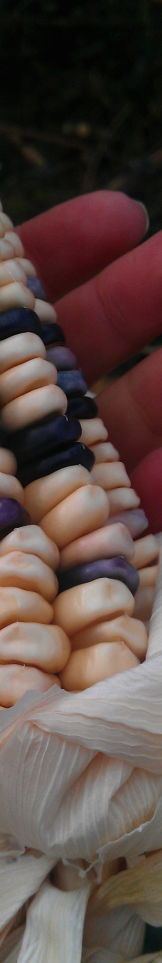 a) Evolutionary services: generation of new diversity
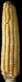 30,000 genetically different plants per ha
Ne 
mother ears
4.68 Millones ha
35 cm
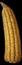 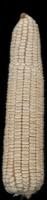 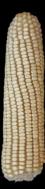 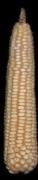 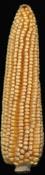 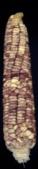 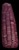 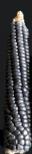 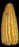 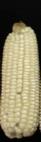 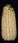 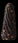 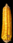 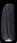 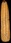 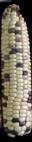 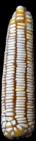 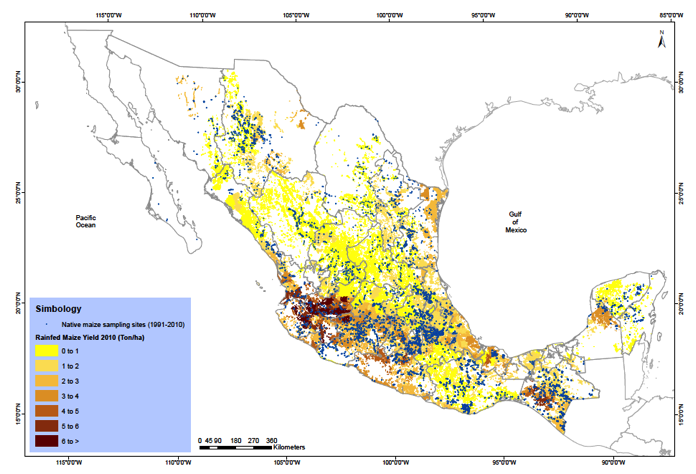 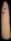 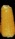 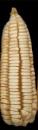 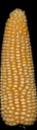 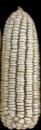 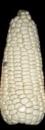 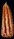 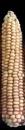 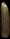 New mutations= ų2N
In coding regions = ų2N * 0.02 * 2700  Mb
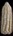 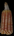 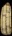 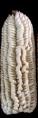 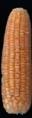 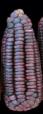 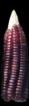 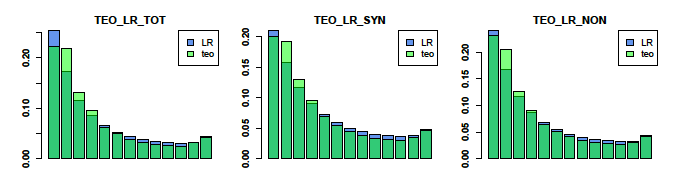 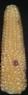 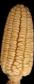 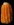 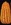 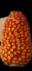 Hufford et al. 2012
Bellon, Mastretta et al. (under review)
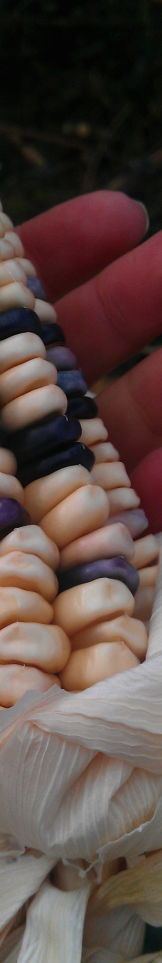 a) Evolutionary services: different enviroments
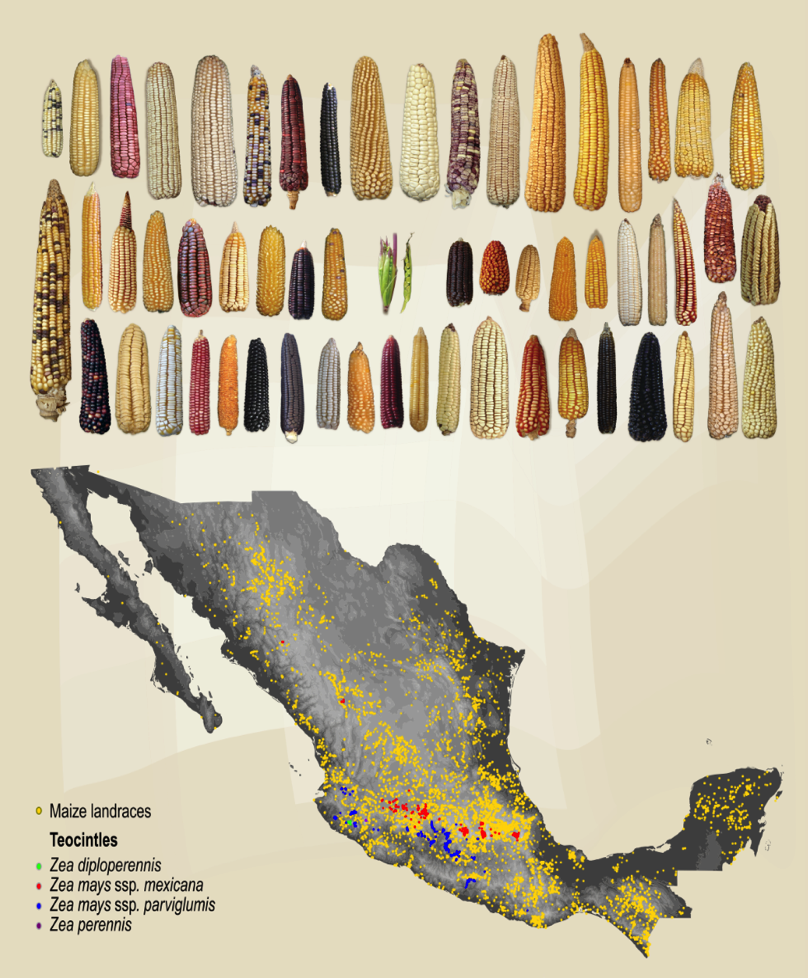 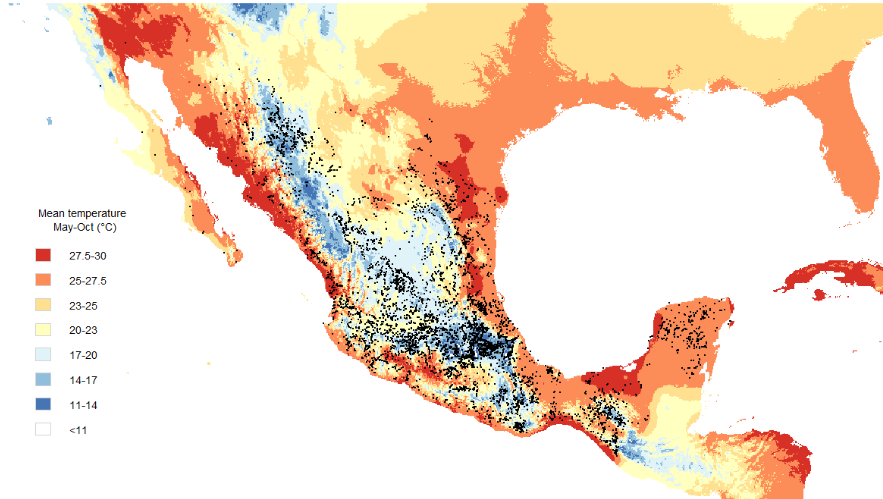 Differential selection pressures

Different alleles are favored in different environments and social preferences

Higher overall genetic variation
Bellon, Mastretta et al. (under review)
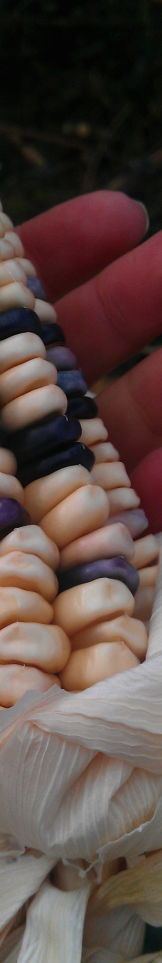 a) Evolutionary services:
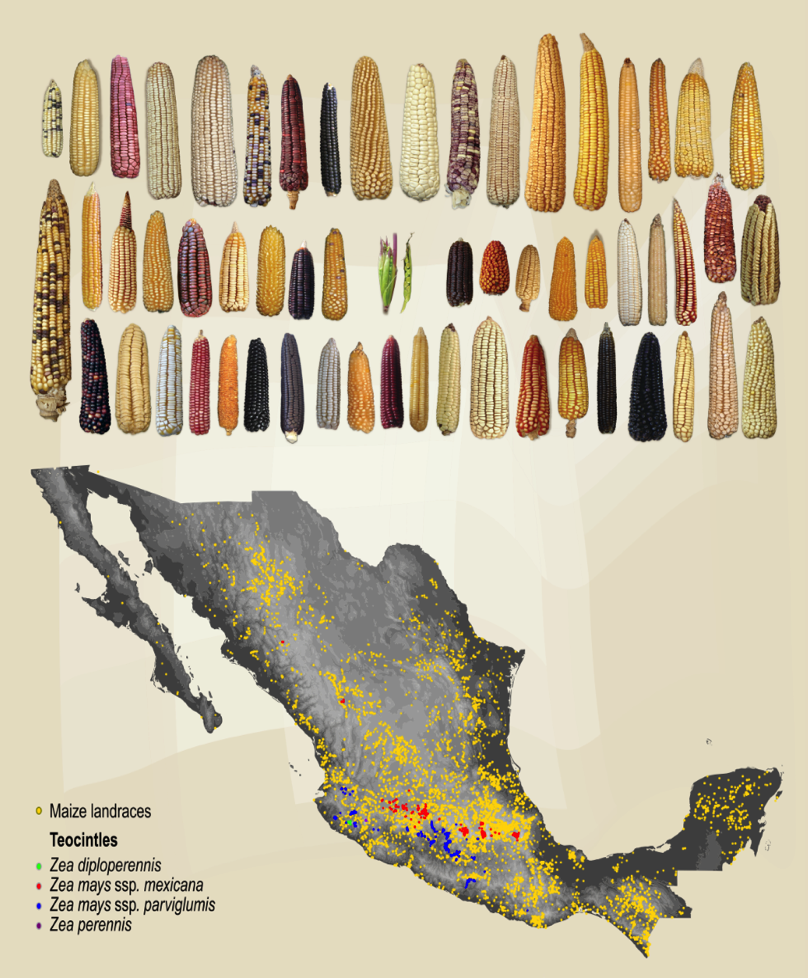 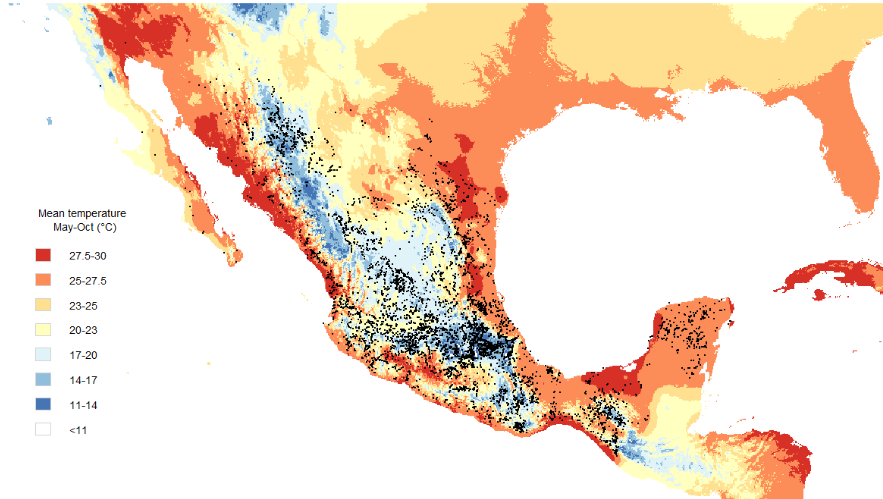 Both preserve and generate diversity

THE source for options

An insurance for climate change

Public value
Bellon, Mastretta et al. (under review)
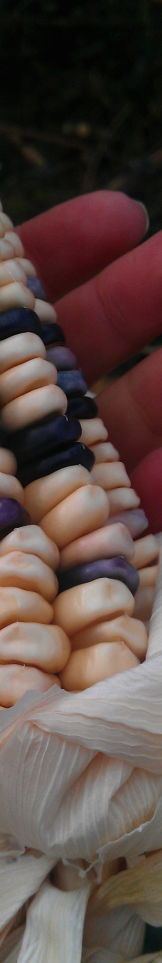 b) Model for in situ conservation
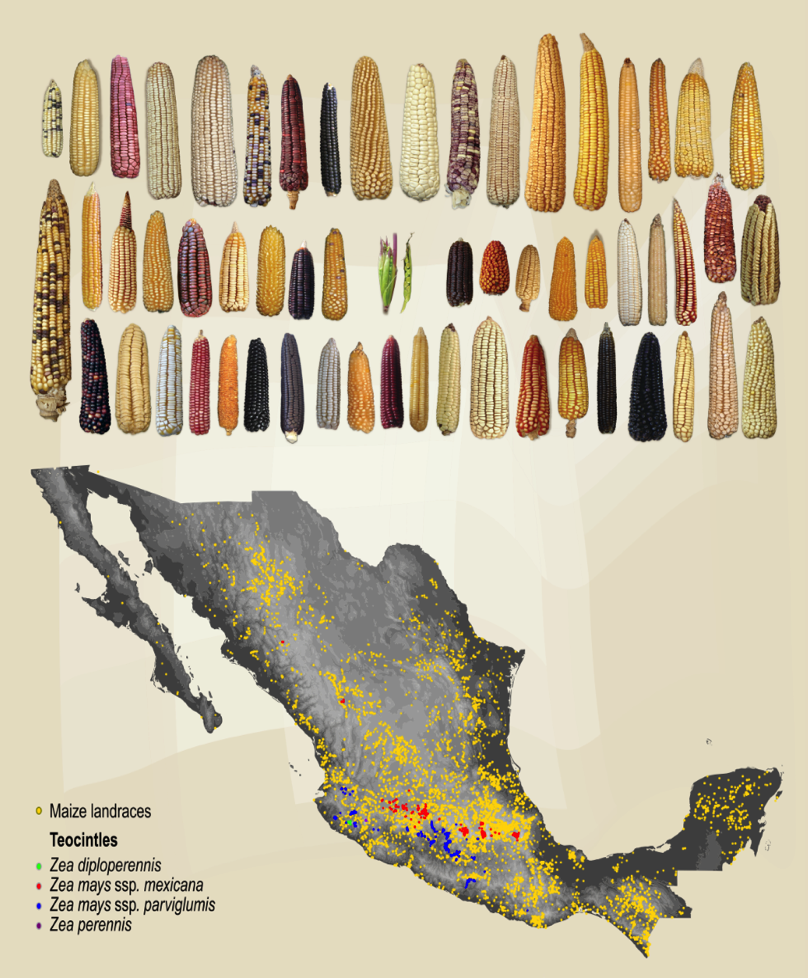 Theory of Island Biogeography R. MacArthur and E. O. Wilson 

Predict species richness based on island size (area) and isolation (distance)

A patch of forest doesn’t conserve the forest species: Natural Protected Areas and corridors design

No equivalent for conservation genetics:
How many ha? What Ne?
How many farmers?
Which environments?
See beyond genes
Bellon, Mastretta et al. (under review)
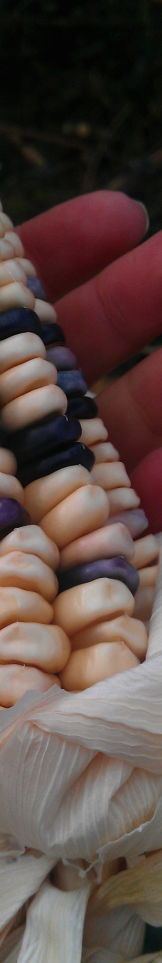 b) Predicting where variation is, would be, and where would it be useful
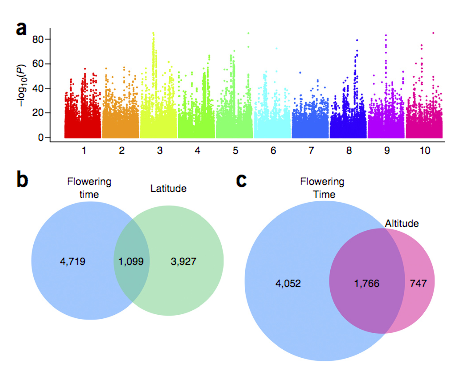 Genome wide association studies (GWAS) are a lot of trouble 

Sequencing
Phenotyping under = conditions

Adaptive variation is related to several genes

Keep doing that, but also:
Couple genetic data with env (present and future) data to inform which genotypes farmers can test.
Romero-Navarro, et al 2017
Significance for flowering time, and overlap between 
flowering time and latitude- and altitude-associated SNPs.
Bellon, Mastretta et al. (under review)
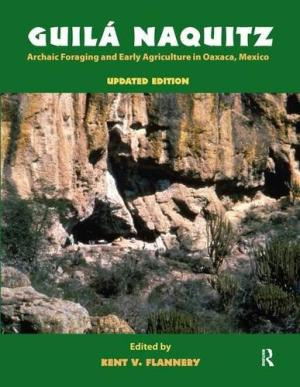 Tlazocamati
Gracias
Thanks
Landraces perform better than hybrids in marginal environments
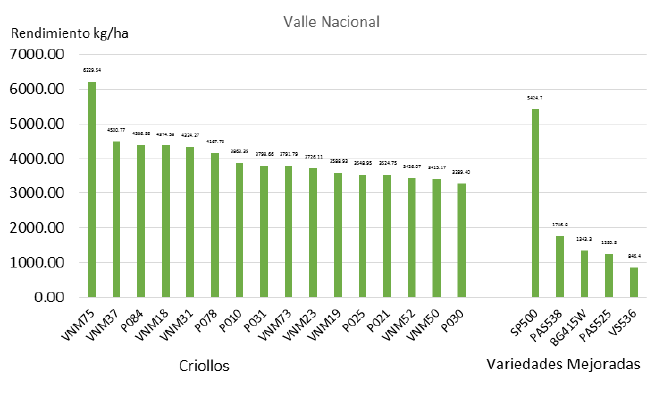 Aragon (2016) Reporte AccPROMAC CONABIO
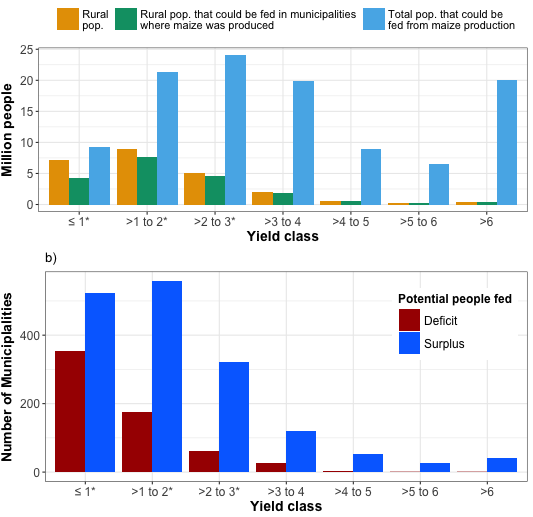 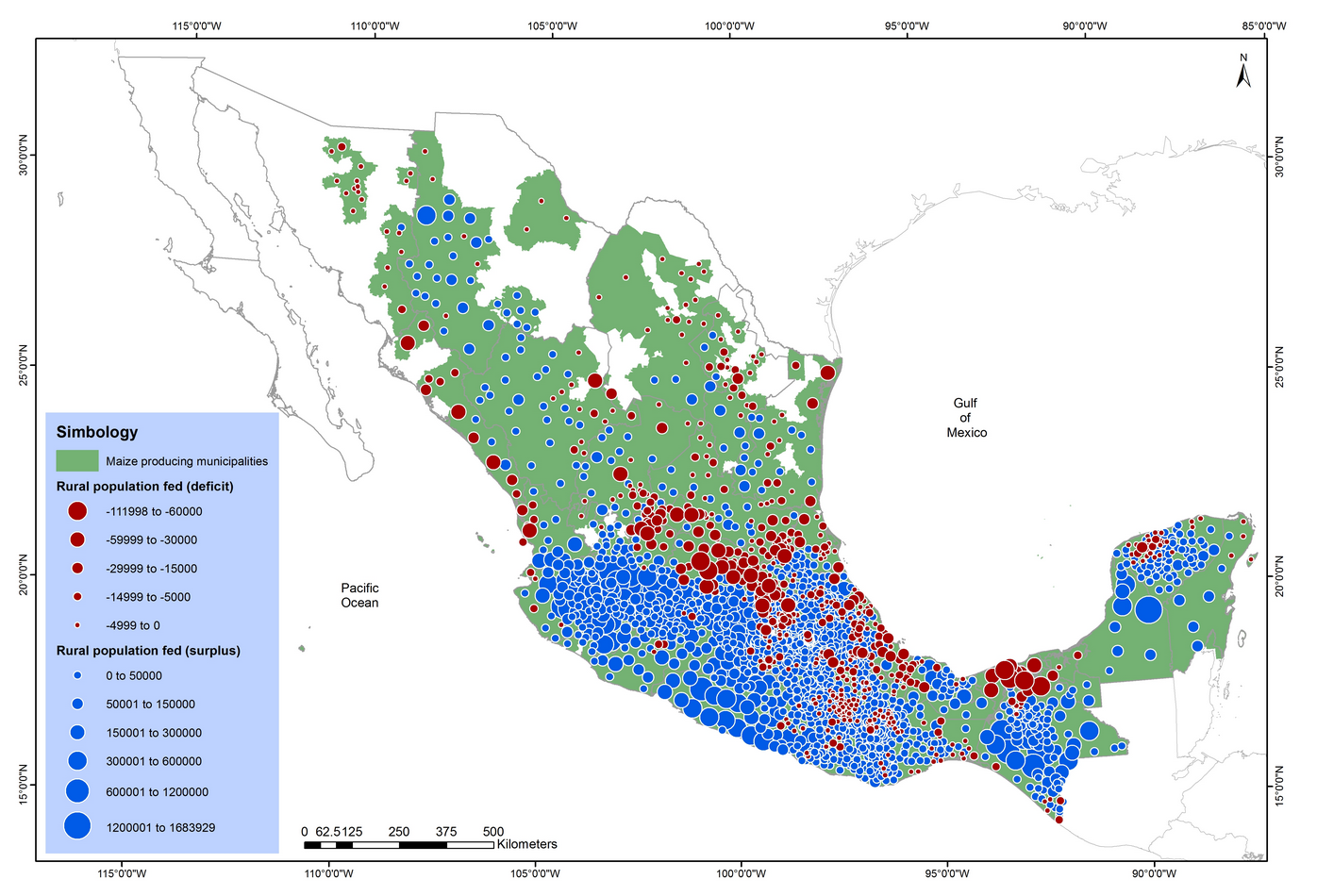 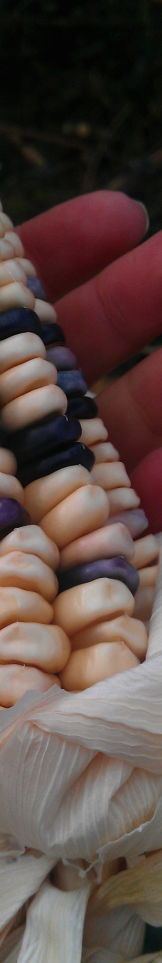 Therefore 1: no genomic clustering by landrace
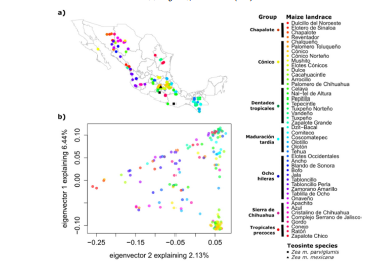 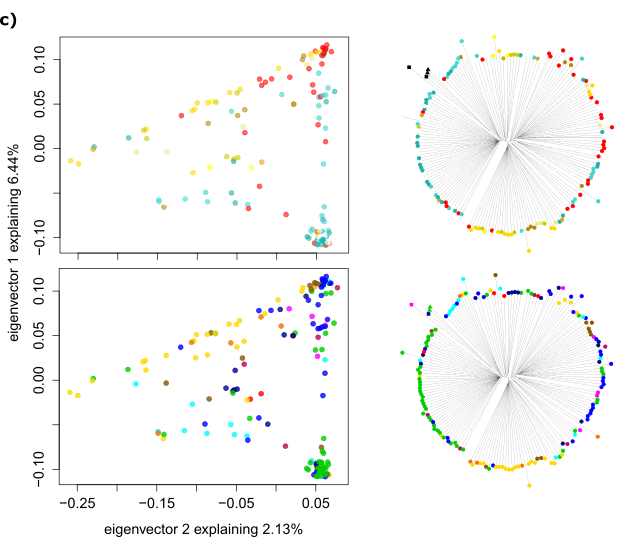 Arteaga et al. 2016
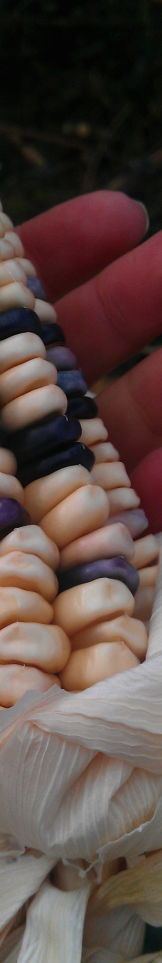 Therefore 2: Landraces can be identified by few SNPs, but the variation at the rest of the genome is high
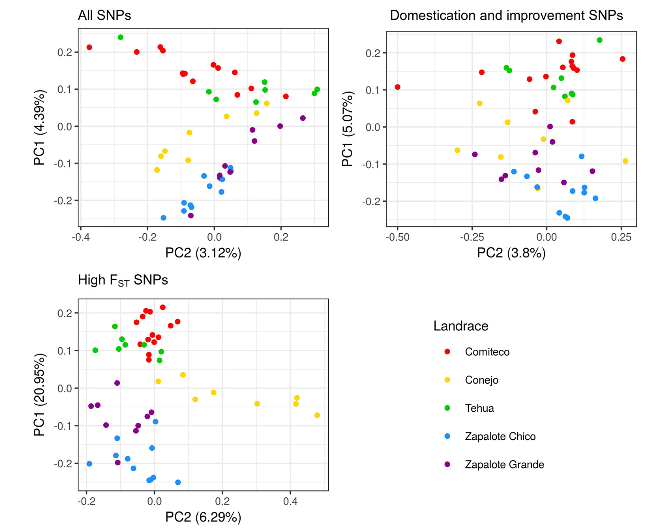 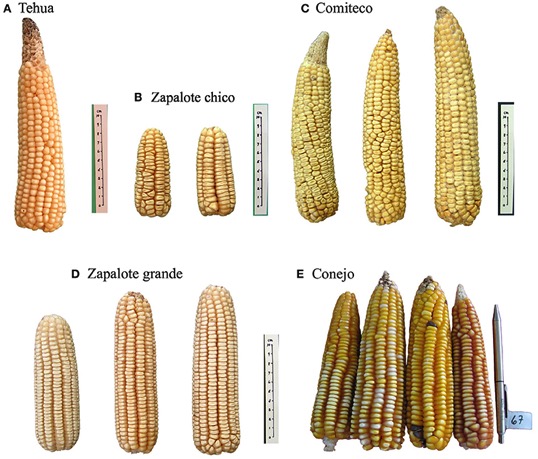 Caldú-Primo et al. 2017